NYSBA Governance and Policy
David P. Miranda, Esq.
NYSBA General Counsel

Hilary F. Jochmans, Esq.
Policy Consultant
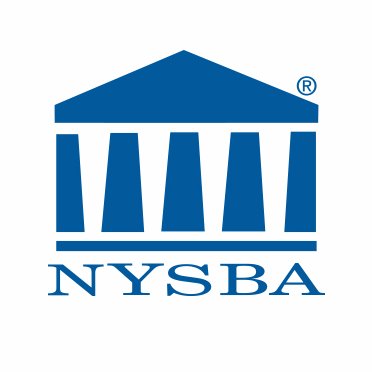 1
House of Delegates
HOD are the trustees of the Association
Members: Officers, Executive Committee, representatives from Sections, representatives county bars, city bar, 12 Diversity delegates, and 2 out of state delegates
Approving reports and adopting policies and positions of the Association
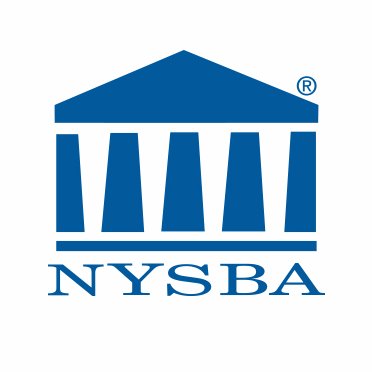 2
Code of Conduct
Fiduciary responsibility to Association
Duty of loyalty, act in best interests of Association
Forbids self dealing
Conflict of Interest: personal financial interest that affects objectivity
Confidentiality: all non-public information regarding Association employees, financial information
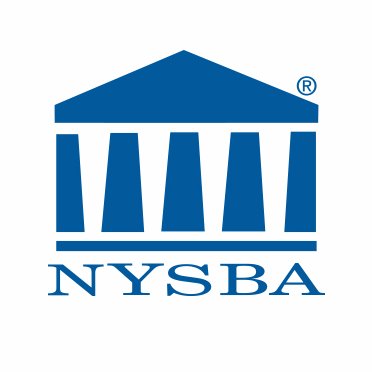 3
Rules of the HOD for Consideration of Reports
Initiation of legislative action or proposal at state or federal level
Only with prior approval of Executive Committee (6 months) or House of Delegates
Reports with proposed resolutions going to the HOD must be submitted for posting on the Reports page 75 days prior to meeting (may be waived by officers
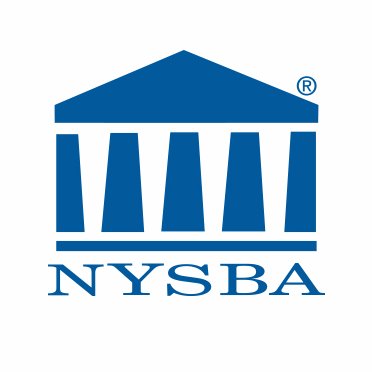 4
Advocacy
Legislative priorities
Association policy
Approved Section or Committee Policy
Conflicting Section or Committee Policy
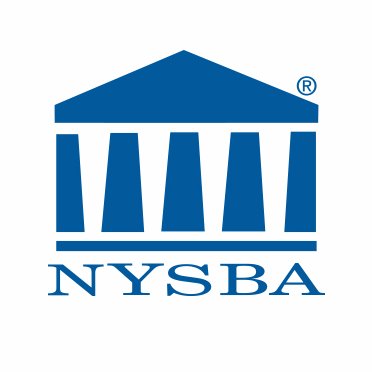 5
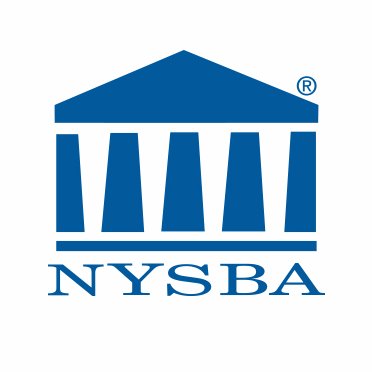 6
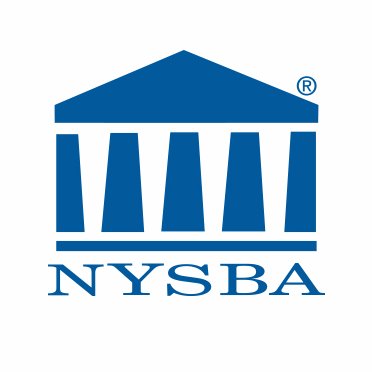 7
Lobby Disclosures
NYSBA is a registered lobbyist for the advocacy in New York State

Filings are required for all lobby activity (including Sections and Committees) and must go through NYSBA’s Government Relations Department.
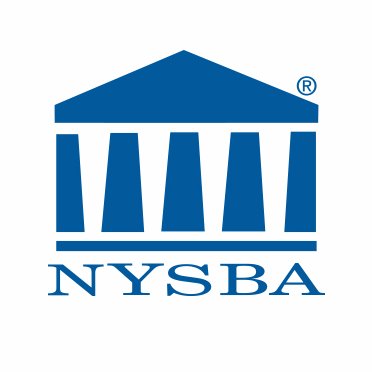 8
Communications
All communications with media and/or public must go through the Communications Department
All communications with elected or government officials must go through Government Relations Department
All communications or representations in capacity as NYSBA representative (indicating section or committee chair or member) must go through Communications and/or Government Relations Departments
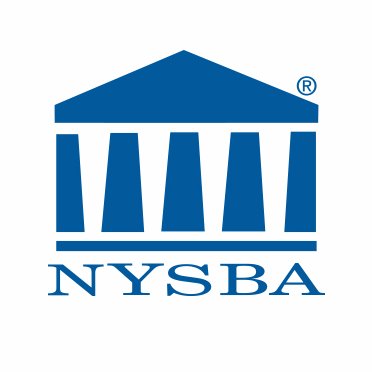 9